Bell Work
1. The optic chiasm is
Responsible for color vision.
Where the optic nerve leaves the eye, creating a blind spot
Where the optic nerve crosses over to report information to opposite sides of the brain
Where information from rods and cones is passed to the ganglion cells
Responsible for detecting fine detail

2. What function does the retina serve?
The retina contains the visual receptor cells.
The retina focuses light coming in the eye through the lens.
The retina determines how much light is let into the eye.
The retina determines which rods and cones will be activated by incoming light.
The retina connects the two optic nerves and sends impulses to the left and right visual cortises.
Visual organization and perception
Perceptual Set
Also called expectancy
Set of mental tendencies and assumptions that greatly influence what we perceive
Linked to top-down processing
Backmasking in music
You’re going to see a young women…
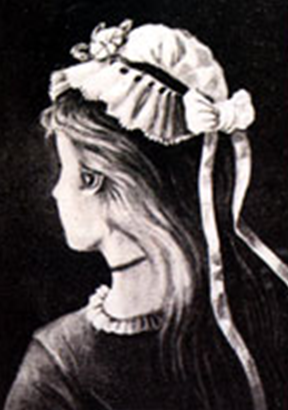 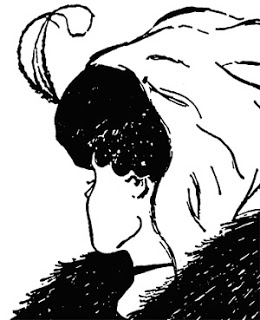 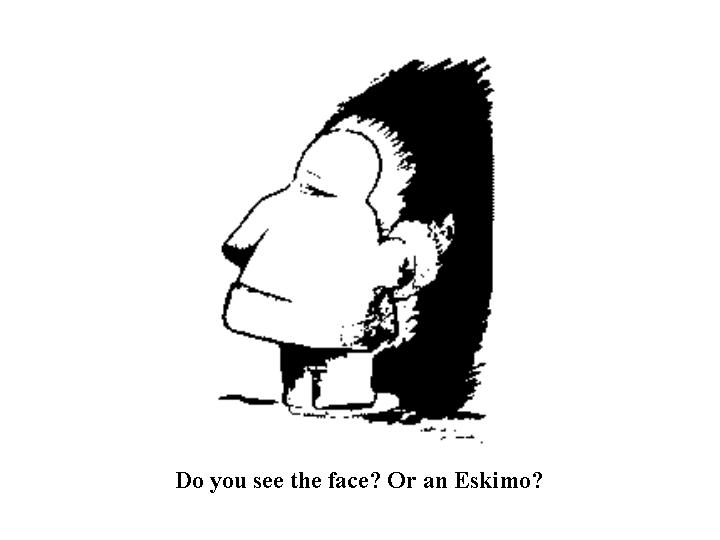 You’re going to see…
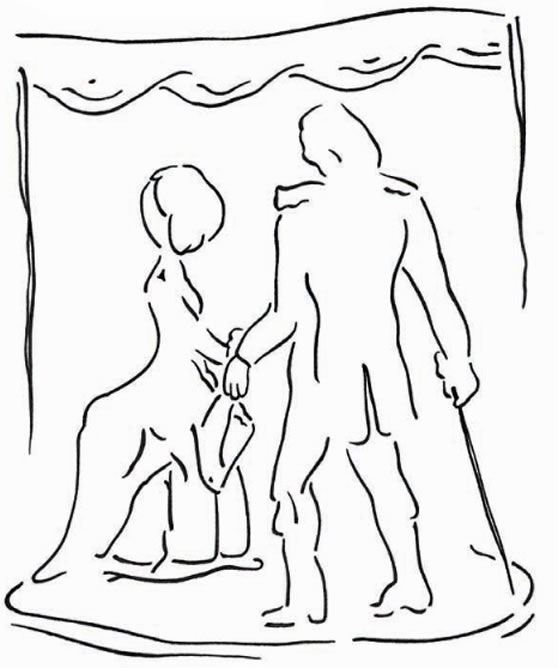 Context and Cultural Effects
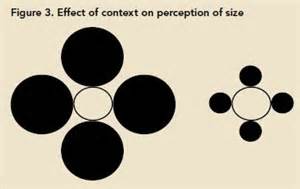 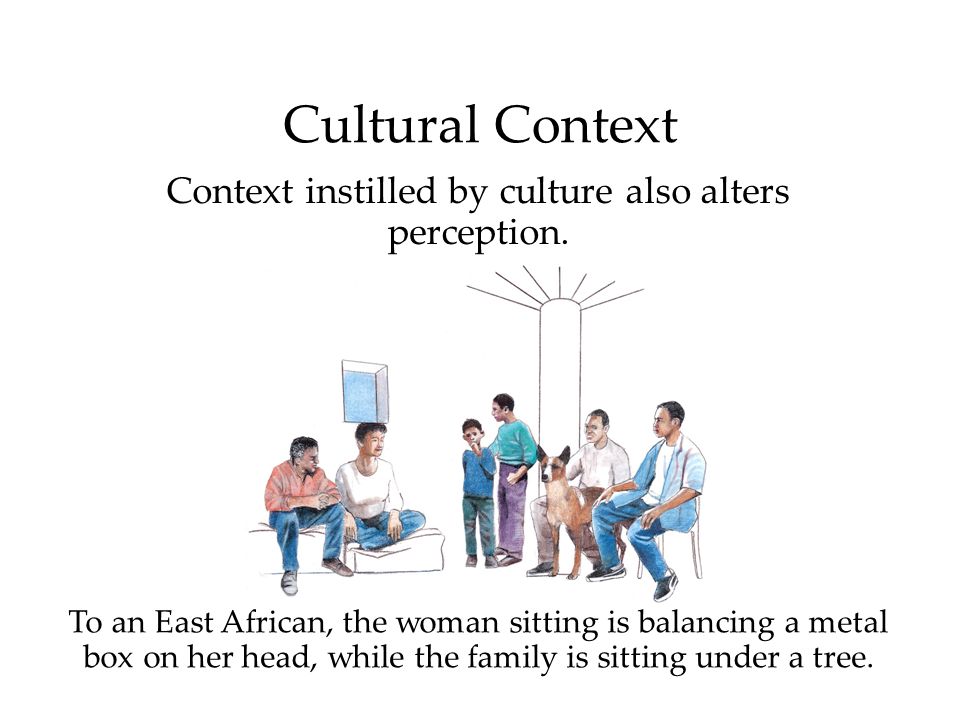 Visual Organization
How do we organize and interpret stimuli, so that they become meaningful perceptions?

Gestalt Psychology-tendency to integrate pieces of information into meaningful wholes (gestalts)
Necker Cube
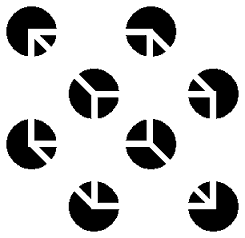 Types of Visual Organization
Form Perception
Figure Ground
Grouping
Depth Perception
Binocular Cues
Monocular Cues
Motion Perception
Stroboscopic movement
Perceptual Constancy
Color, Shape, Size Constancies
Form Perception
Figure Ground-the organization of the visual field into objects that stand out from their surroundings
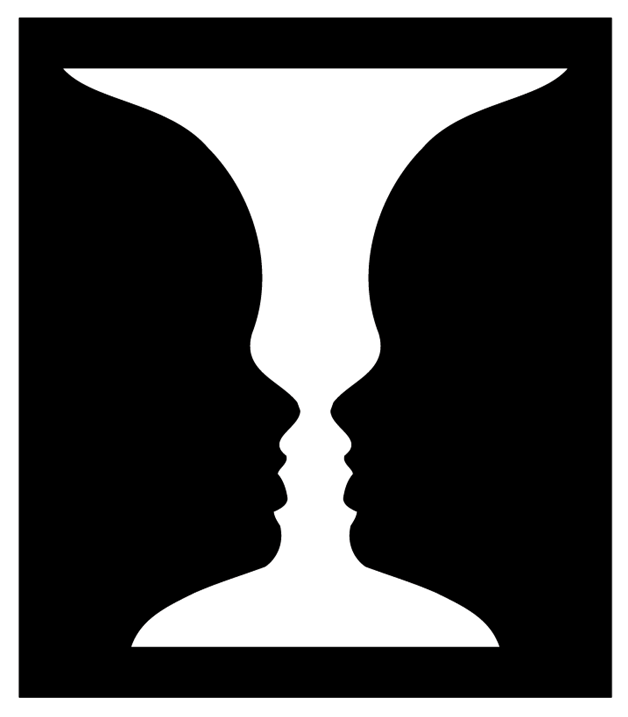 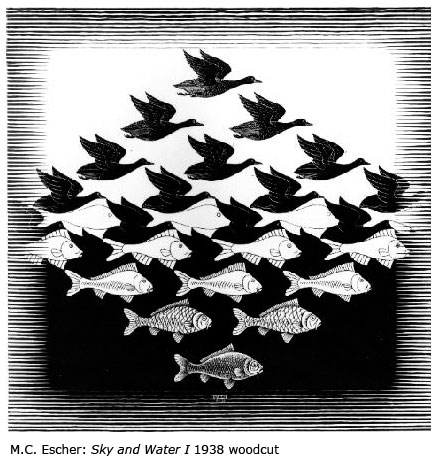 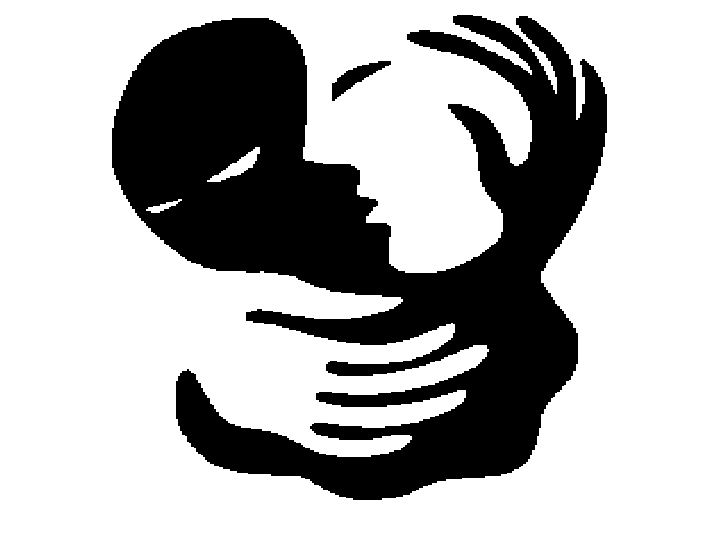 Grouping
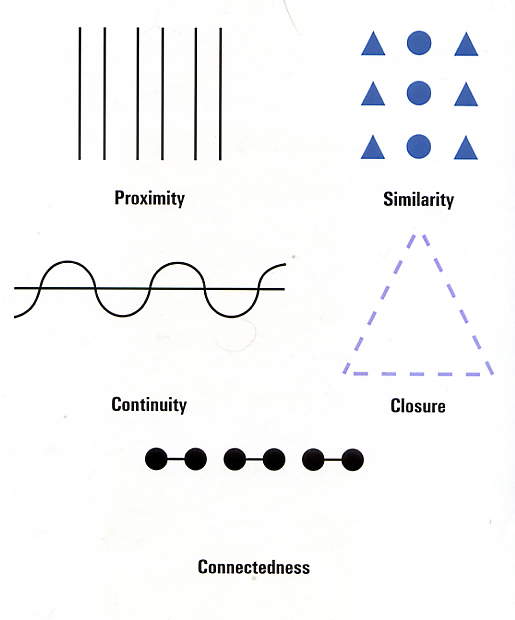 Perceptual tendency to organize stimuli into coherent groups
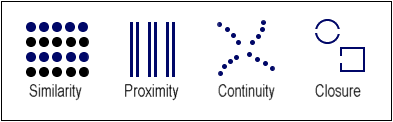 Depth Perception
Allows us to estimate an object’s distance from us

Eleanor Gibson and Richard Walk-Visual Cliff experiments
Biology predisposes us to be wary of heights
https://www.youtube.com/watch?v=1VPaBcT1KdY
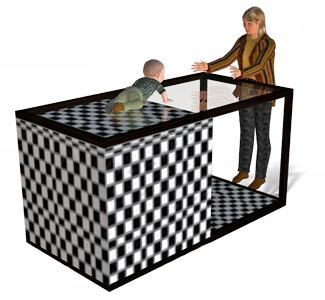 Binocular cues
Require the use of both eyes to see distance

Pencil trick

Retinal disparity-a binocular cue for depth perception; there is a distance of 2.5 inches between our eyes, so the greater the distance between the two images, the closer the object
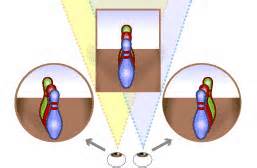 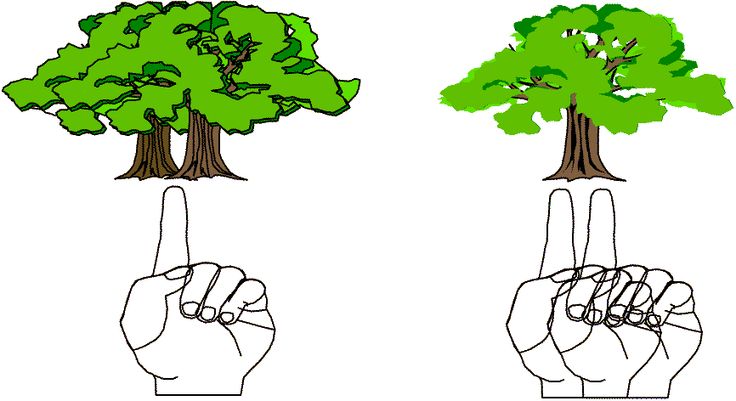 Monocular Cues
Depth cues that we can use with only one eye

Examples:
Linear perspective
Interposition
Light and shadow
Relative size, height, and motion
Texture Gradience
Accommodation
Motion parallax
Shape Constancy
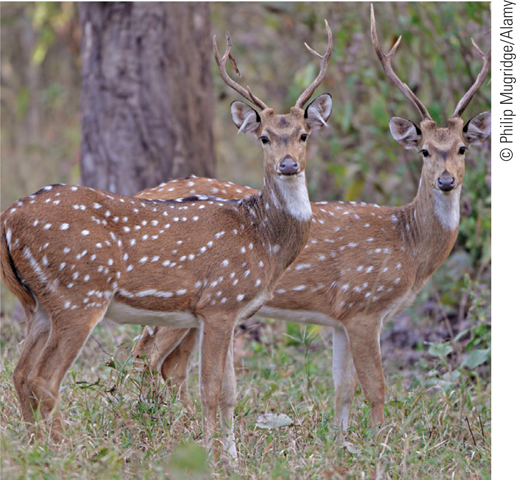 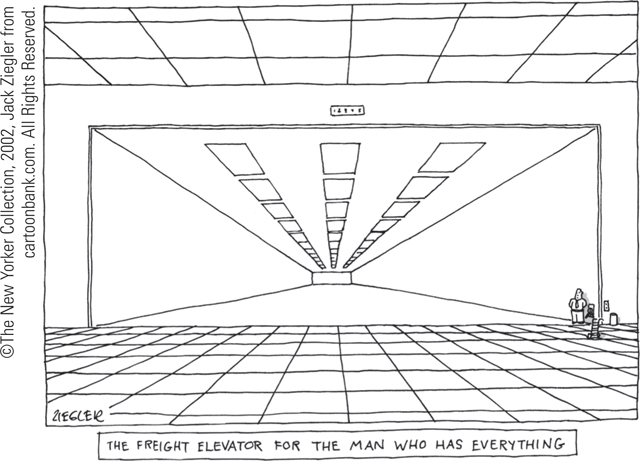 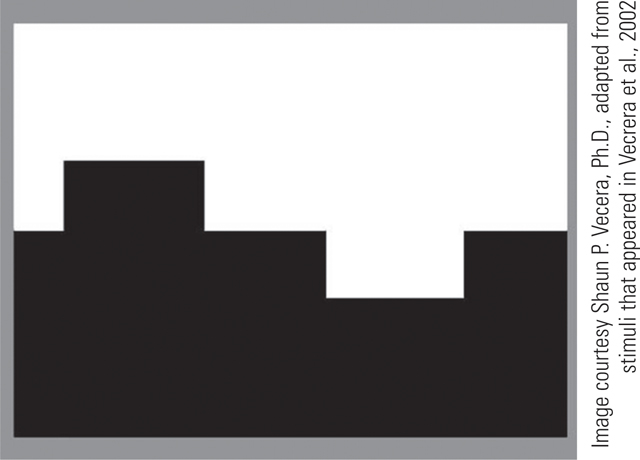 Motion Perception
Assumption that shrinking objects are retreating and enlarging objects are approaching

Stroboscopic movement
movies
Phi phenomenon
http://dragon.uml.edu/psych/circles_0028_red.html
Perceptual Constancy
Perceiving objects as unchanging (having consistent shapes, size, brightness, and color) even as illumination and retinal images change

Color Constancy 
http://dragon.uml.edu/psych/colors1.html
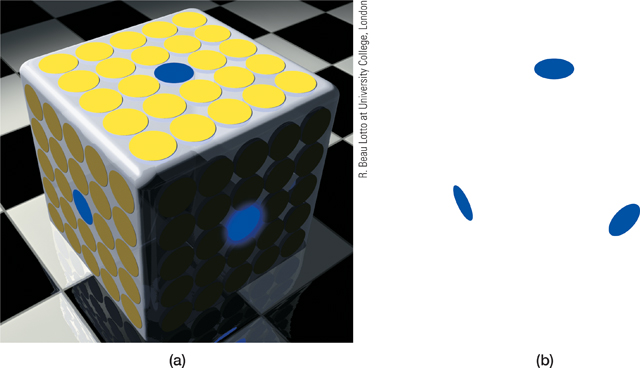 Shape Constancy
Size Constancy-Moon Illusion
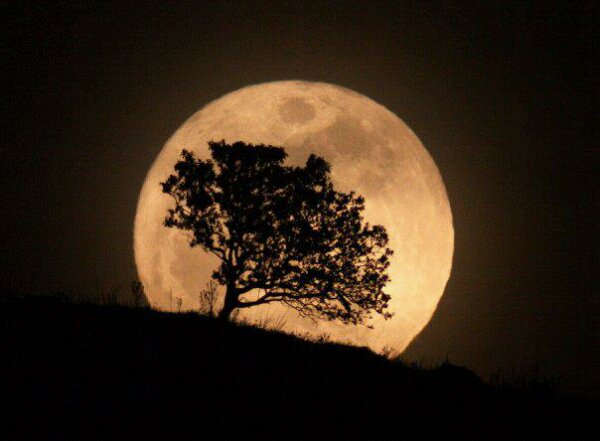 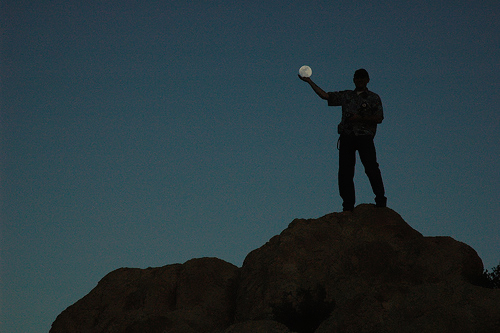 Ames Room
https://www.youtube.com/watch?v=gJhyu6nlGt8
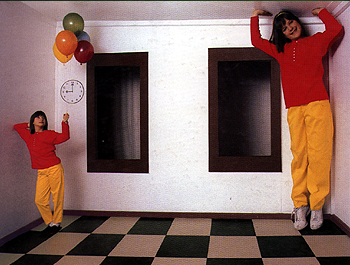 Perceptual Adaptation
Ability to adjust to an artificially displaced or even inverted visual field
Humans can adapt to these situations (displacement goggles)
Optical Illusions
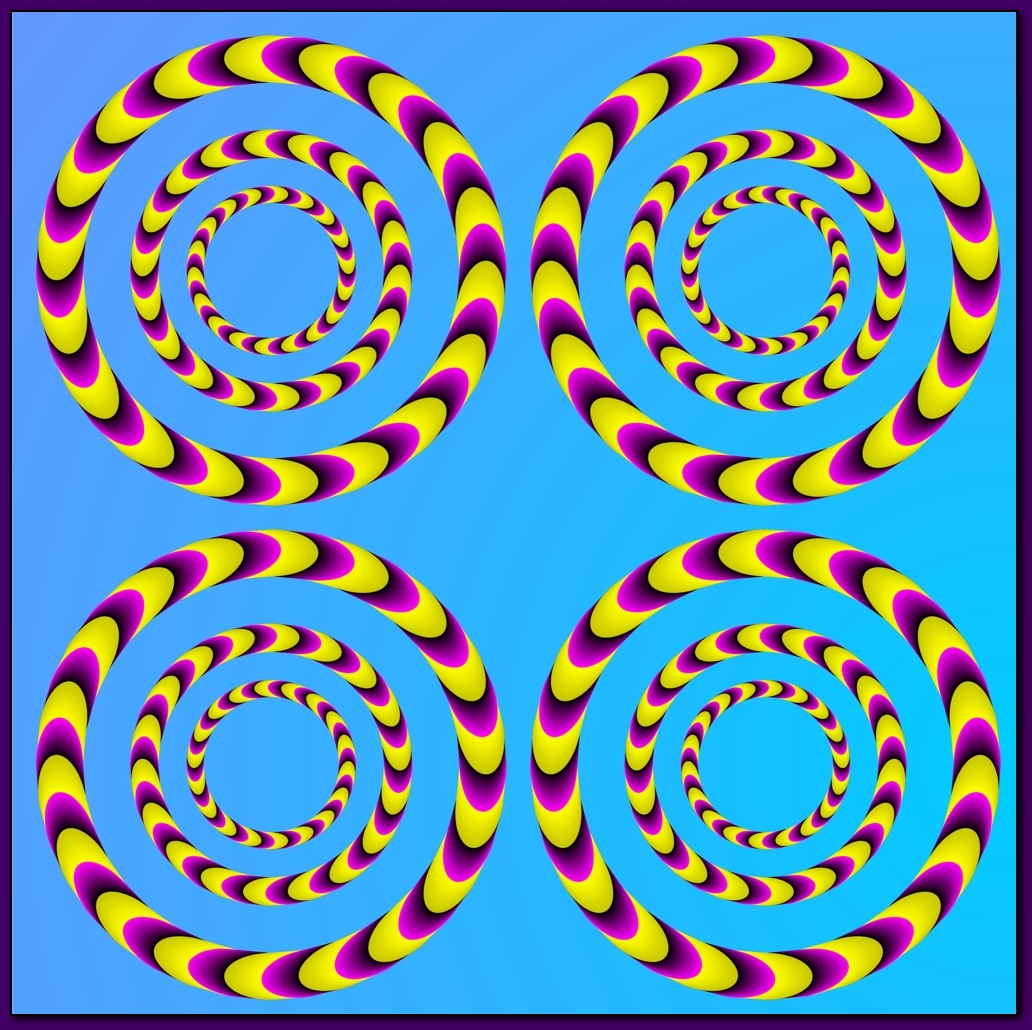 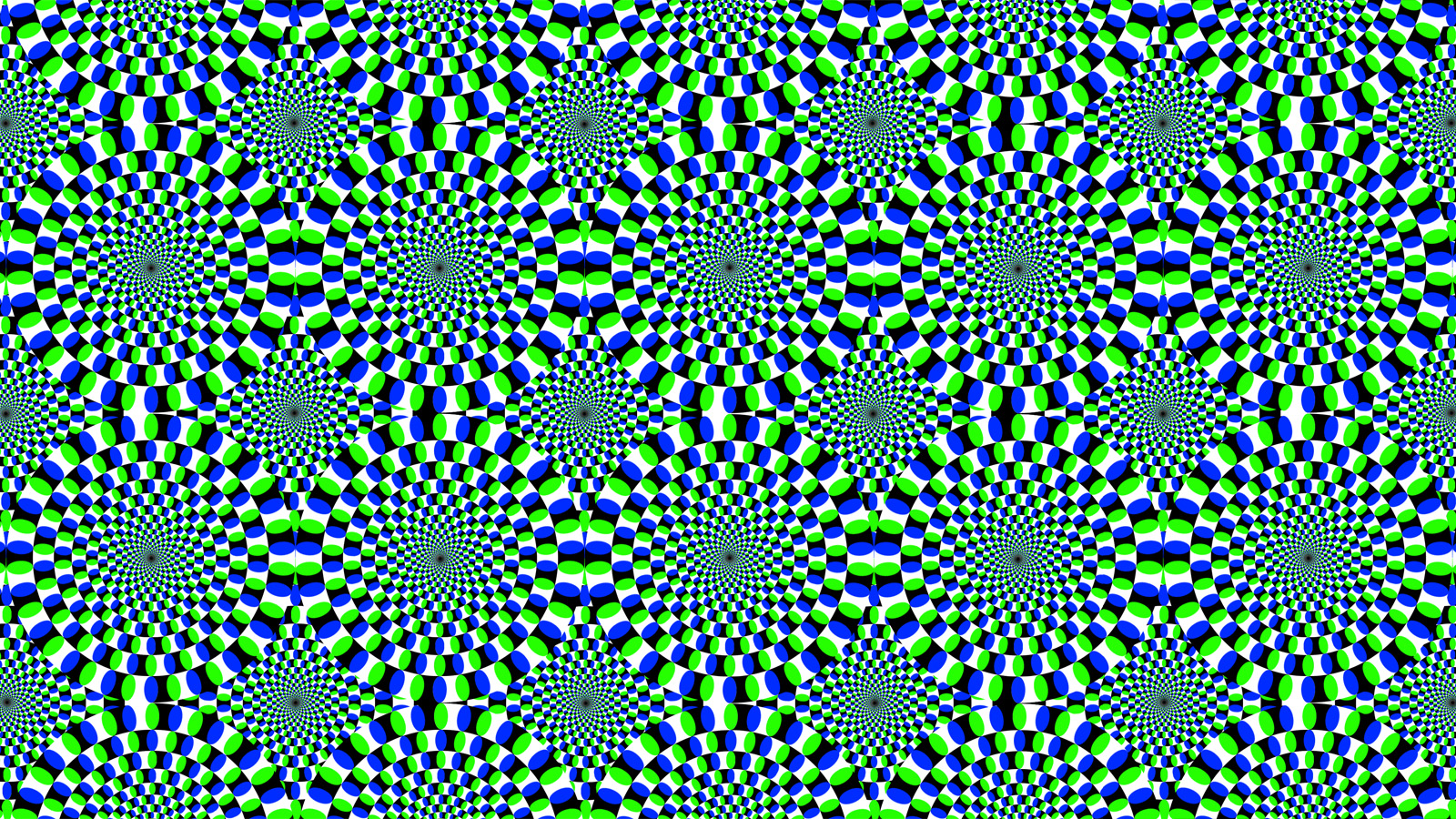 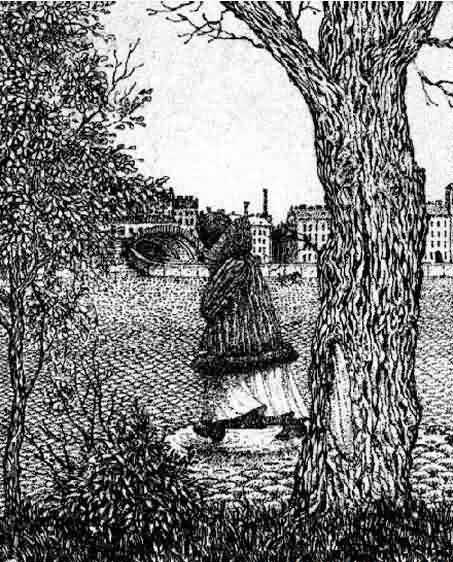 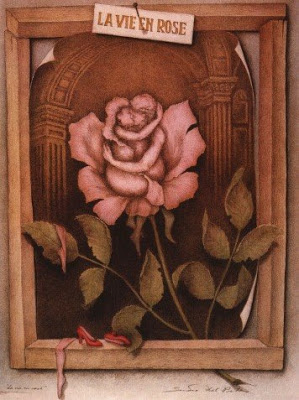 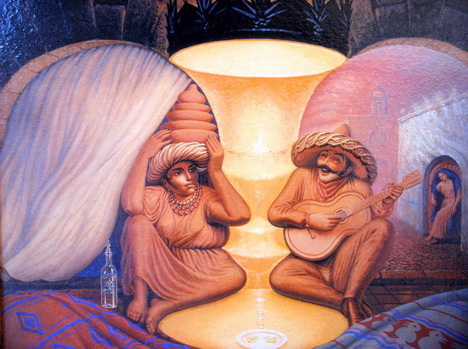 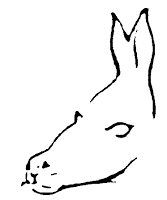 Hermann Grid
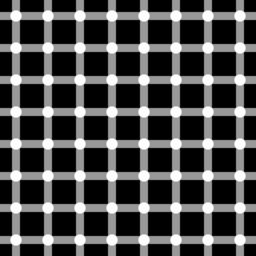 Muller Lyon Illusion
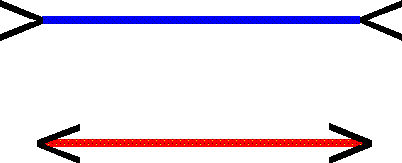 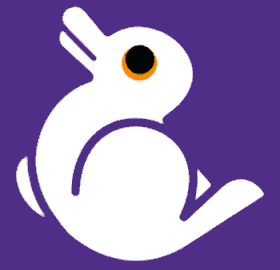 Ponzo Illusion
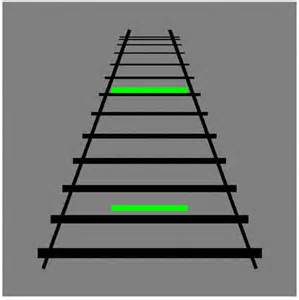 Spinning Dancer
http://psychology.about.com/od/sensationandperception/ig/Optical-Illusions/spinning-dancer-illusion.htm
Impossible Figures
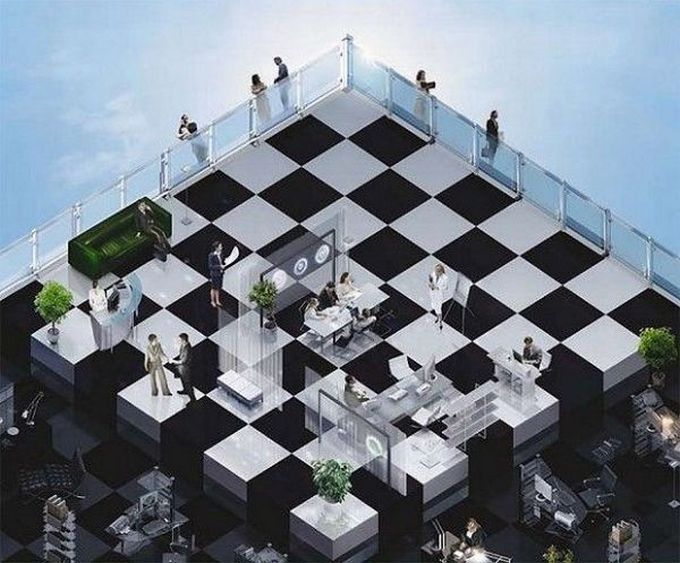 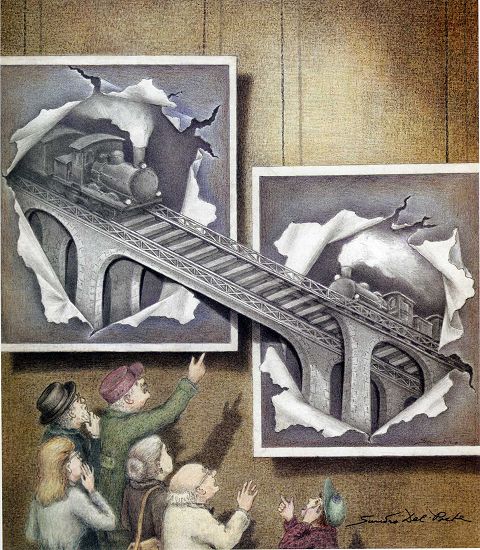 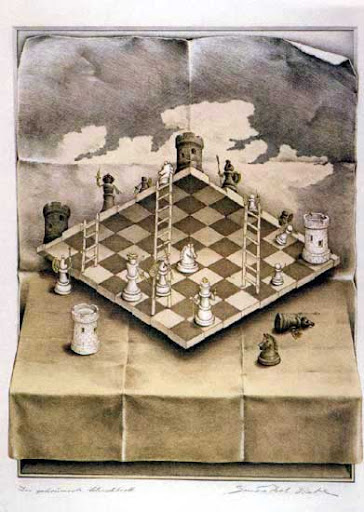 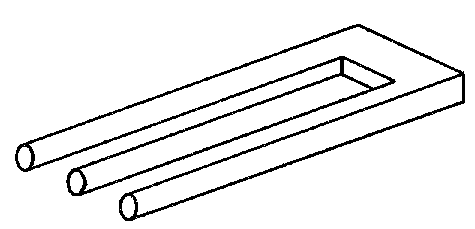 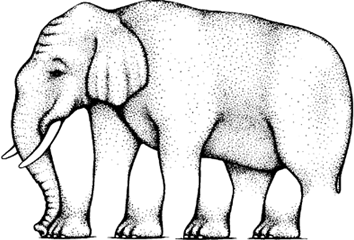 Illusion Gallery
http://dragon.uml.edu/psych/